Videnstilegnelse (læse, lytte, se)
Læring gennem videnstilegnelse sker når man f.eks. læser litteratur, lytter til en forelæsning eller en podcast, ser en video eller en demonstration på campus eller i et digitalt format.
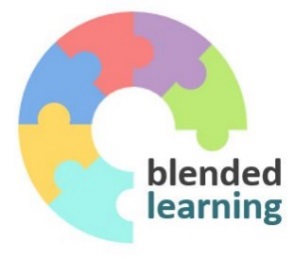 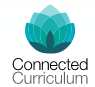 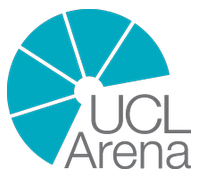 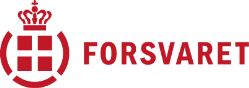 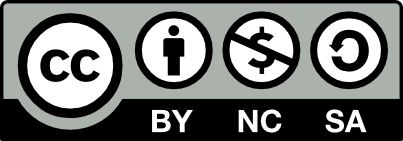 Læringsktivitet: Videnstilegnelse (læse, lytte, se)
Reading books, papers;
Konventionel metode
Digital metode
Læse elektroniske medier, websites, digitale dokumenter og andre digitale resourcer
Læse bøger og artikler
Lytte til forelæsninger, præsentationer, fremlæggelser, face-to-face og oplæg
Lytte til podcasts, radio, webcasts
Se animationer, video etc.
Se eksempler og fremlæggelser
Samarbejde
Læring i samarbejde sker når man samarbejder med andre om at lære noget, og nå frem til et fælles resultat. Dette kan f.eks. ske i gruppearbejde, i dialog og ved udfærdigelse af f.eks. en opgave.
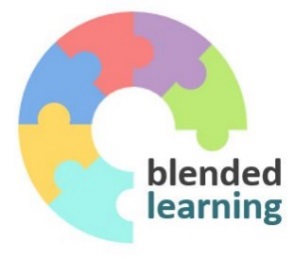 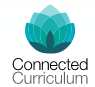 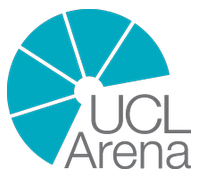 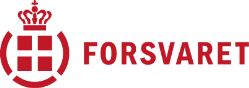 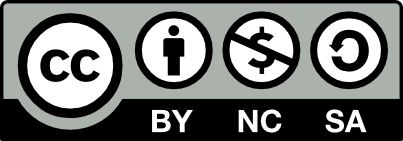 Læringsaktivitet: Samarbejde
Reading books, papers;
Konventionel metode
Digital metode
Online samarbejde i fx dokumenter, forums, wikis, chat etc.
Arbejde i små grupper
Diskutere andres input
Kommentere i dokumenter, forums, kommentarfelter
Skabe fælles output
Diskutere i chat
Virtuelle møder
Webinar
Break-out rooms i webinarmøder
Diskussion
Læring gennem diskussion sker når man, i dialog med andre, formulerer og udtrykker sine synspunkter, og udfordrer og responderer på andres ideer og spørgsmål.
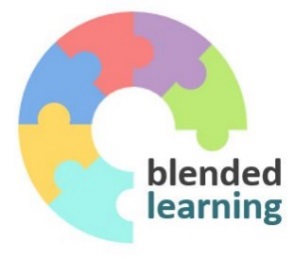 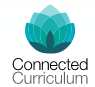 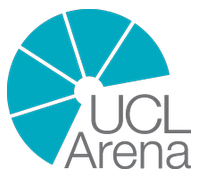 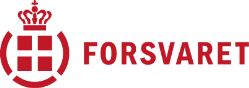 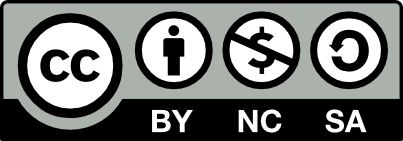 Læringsaktivitet: Diskussion
Reading books, papers;
Konventionel metode
Digital metode
Diskutere i chat, kommentarer etc.
Indgå i dialog
Deltage i online seminarer
Deltage i seminarer
Anvende web-conferencing tools til diskussion
Deltage i diskussionsgrupper
Deltage i klassediskussioner
Kommentere i forums og websites
Deltage i synkrone og asynkrone
dialog aktiviteter
Undersøgelse
Læring gennem undersøgelse sker når man på egen hånd, eller sammen med andre studerende, søger information. Dette kan f.eks. ske ved at udforske og sammeligne materiale, indsamle data samt forholde sig kritisk til information, kilder og viden og andre ressourcer.
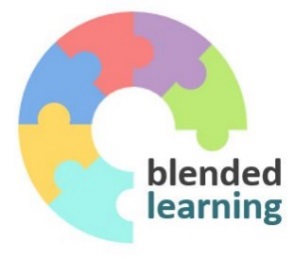 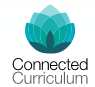 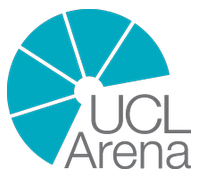 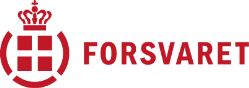 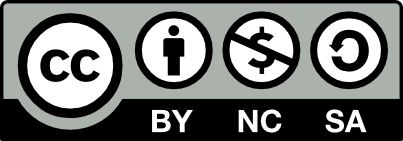 Læringsaktivitet: Undersøgelse
in a range of materials and resources;
Using conventional methods to collect
Comparing texts, searching and evaluating information and ideas.
Konventionel metode
Digital metode
Bruge digitale metoder til at
indsamle og analysere data
Indsamle og analysere data
Sammenligne tekster
Analysere ideer, begreber og
information i forskellige digitale kilder
Finde og evaluerere information,
ideer og begreber
Analysere ideer, begreber og information i forskellige materialer og ressourcer
Sammenligne digitale tekster
Bruge digitale værktøjer til at finde og
evaluere information, ideer og
begreber
Øvelse
Læring gennem øvelse sker gennem når man øver og afprøver sin viden, færdigheder og kompetencer. Dette kan f.eks. være i opgaveløsning, i projektarbejde, i quizzer, i simulationer m.m.
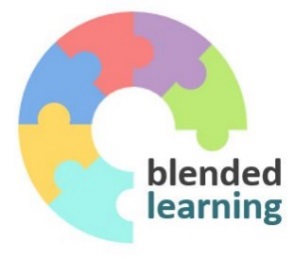 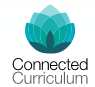 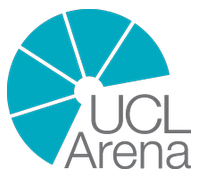 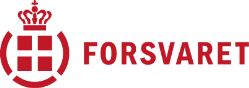 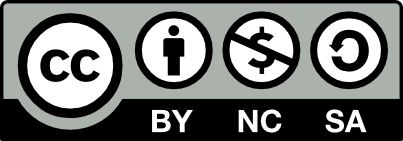 Læringsaktivitet: Øvelse
Digital metode
Konventionel metode
Reading books, papers;
Online quizzer og multiple choice
Gennemføre øvelser
Løse opgaver fra e-bøger, websites
Gennemføre praksisbaserede projekter
Interaktive videoer
Gennemføre spil
Svare på quizzer og multiple choice
Gennemføre simuleringer
Løse opgave i en fagbog
Gennemføre praktiske øvelser
Gennemføre online-rollespil
Deltage i praksisbaserede projekter
Deltage i rollespil
Være på studietur
Produktion
Læring gennem produktion sker når man bruger sin viden, færdigheder og kompetencer til at skabe et produkt. Produktet kan f.eks. være en rapport, præsentation, video, workshops og meget andet.
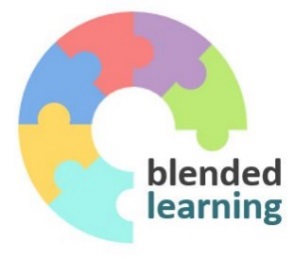 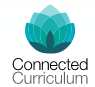 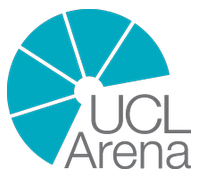 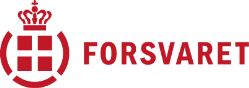 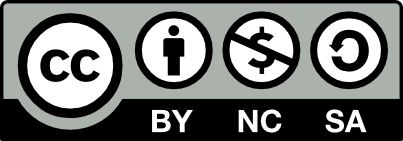 Læringsaktivitet: Produktion
Konventionel metode
Reading books, papers;
Digital metode
Arbejde digitalt med tekst, billeder, lyd og video
Lave beskrivelser
Skrive en opgave, rapport, artikel
Arbejde med fagrelevante IT-værktøjer
Udarbejde en præsentation
Skrive en befaling
Screencapture og video-redigering
Udarbejde en tegning eller en model
Grafik- og modeleringssoftware
Udvikle en proces/forløb/workshop
Projektstyringsoftware, flowcharts
Producere et fysisk objekt
2D og 3D-modellering